Flood System Repair Project (FSRP)Program Status Briefing
September 18, 2013



Dave Wheeldon, Chief
Flood System Sustainability Branch
FMO, Division of Flood Management
Introductions and Meeting Purpose
FSRP Summary - Goals and Objectives
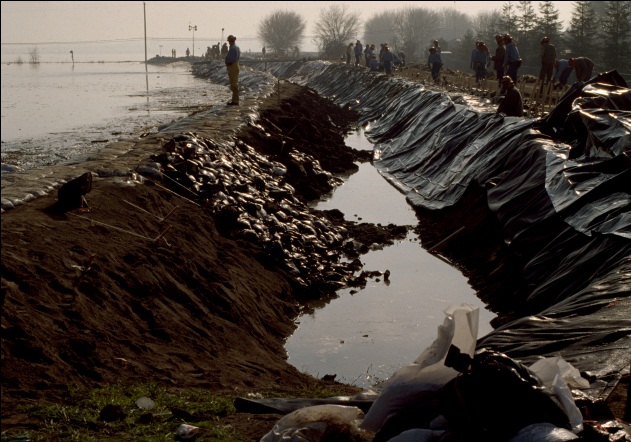 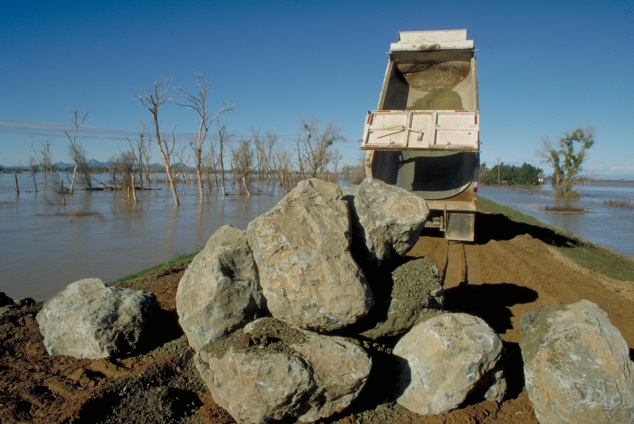 FSRP Progress to Date
FSRP Guidelines
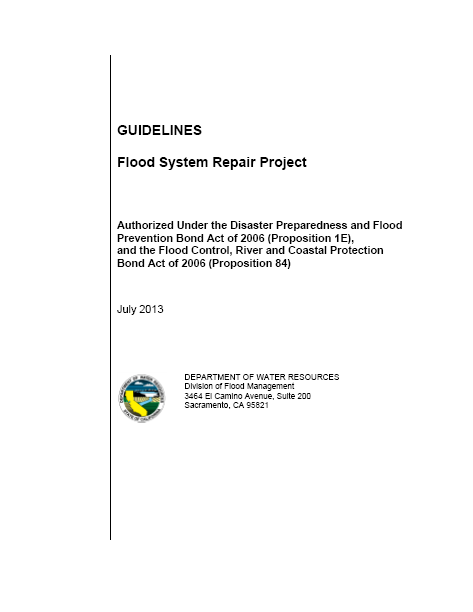 Site Selection
Final Guidelines posted September 4 (http://www.water.ca.gov/floodmgmt/fmo/fsrp/guidelines.cfm)
Leveed areas defined and ranked based on relative flood risk (Tiers 1/2/3)
Critical sites identified and vetted with LMAs
Notices of Eligibility
Project Agreements
Planning, Design 
and Permitting
Final Design & Construction
Critical Site Selection
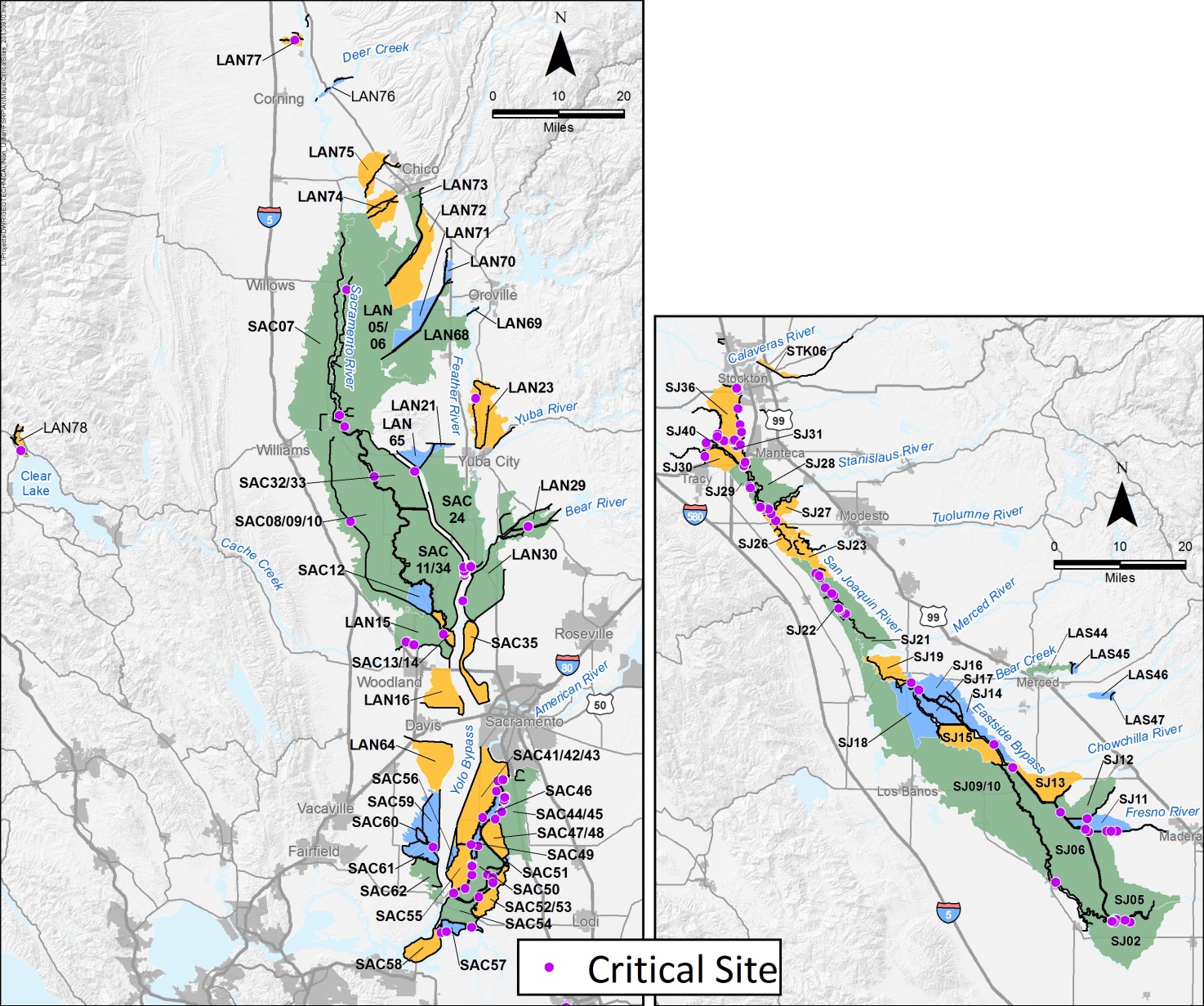 Sacramento
Valley
FSRP Guidelines
LMA collaboration throughout process
Current funding sufficient all critical repairs
Site Selection
San Joaquin Valley
Notices of Eligibility
Project Agreements
Planning, Design 
and Permitting
Final Design & Construction
[Speaker Notes: Jackie, can you have map(s) prepared showing the locations of the 108 critical sites if Ran wants to use that graphic?

Please use on slide for Sac System and second for]
Repair Types and Remedies
FSRP Guidelines
Site Selection
Notices of Eligibility
Project Agreements
Planning, Design 
and Permitting
Final Design & Construction
[Speaker Notes: Ran, This and the next slide have the same text but provide examples of graphical representations of the Critical Site data in the table you provided.  I wanted to give you some options on presenting repair types, remedies, critical site locations, and total costs by tier.  My intent would be for you to identify to us which data you would like presented and than consolidate it into a single slide.  Loren or Jackie can make these changes in my absence.]
FSRP Current Activities
FSRP Guidelines
Site Selection
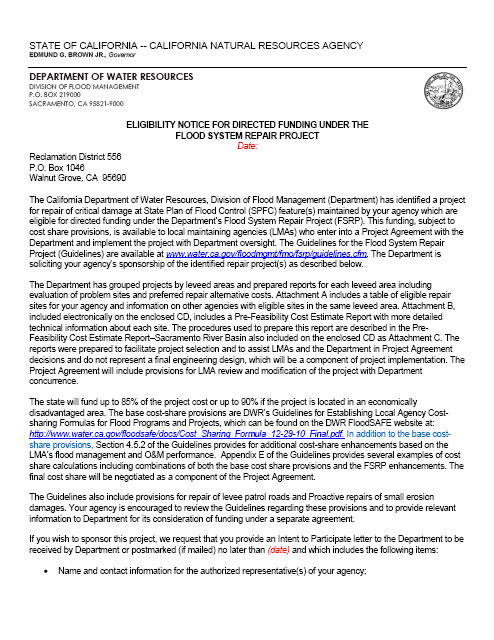 Planning for 66 Tier 1 Critical sites
Sacramento–31 sites ($47.55M)
San Joaquin–35 sites ($26.70M)
Notices of Eligibility to be presented at off-site briefings with LMAs
LMAs are preparing estimates of crown/access road repair needs
Notices of Eligibility
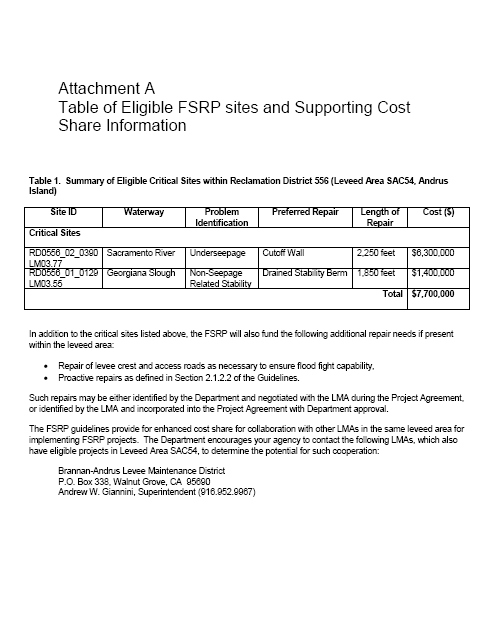 Project Agreements
Planning, Design 
and Permitting
Final Design & Construction
FSRP Next Steps
FSRP Guidelines
Site Selection
Negotiate Project Agreements for Tier 1 repairs with willing LMAs
Critical repair sites
Crest/access road repairs
Assist/oversee LMA planning efforts for Tier 1 repairs
Final design
Environmental permitting
Property acquisition
Assist/oversee project implementation for Tier 1 repairs
Initiate process for Tier 2/3 critical sites
Notices of Eligibility
Project Agreements
Planning, Design 
and Permitting
Final Design & Construction
FSRP Next Steps – Project Implementation
Project Implementation Schedule
2014:
Target 10-15 Project Agreements 
Tier 1 Rural LMAs
Levee Repair, Patrol Road Gravelling, Structure Rehabilitation

2015 and Beyond:
Increased Number of Project Agreements
Reaching into Tier 2 and 3 Repairs
Continue Reconnaissance and Outreach efforts
FSRP Briefing Recap and Q&A
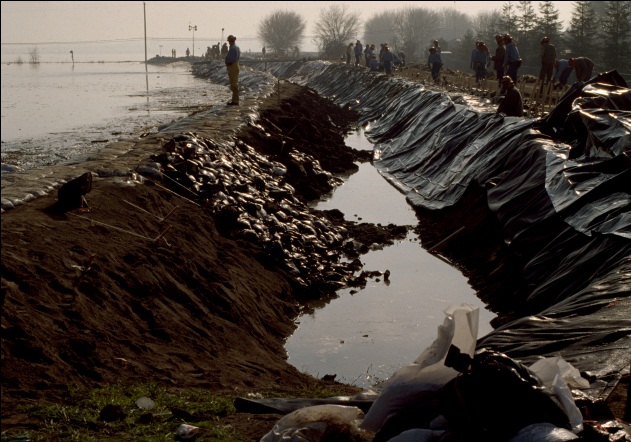 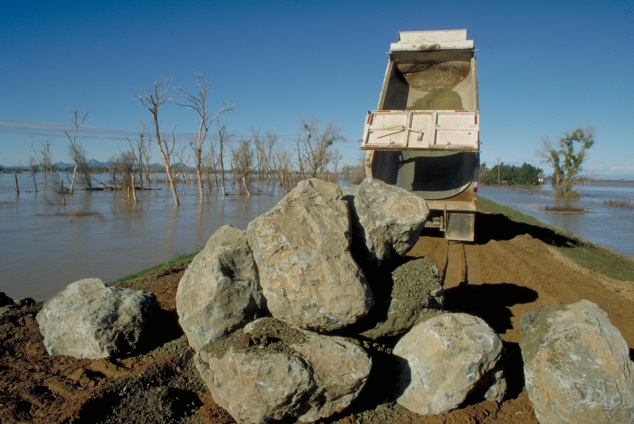 [Speaker Notes: Ran, This largely recreates the initial slide of goals and objectives, but also adds the LMA coordinate focus and goal of fostering LMA leadership of projects to reduce strain on DWR resources.  The intent of this slide is to have a final slide for Q&A that recognizes that focus and goal as we discussed today.]
Flood System Repair Project (FSRP)
Dave Wheeldon, Chief
Flood System Sustainability Branch
FMO, Division of Flood Management
Leveed Area Definition
Sacramento
Valley
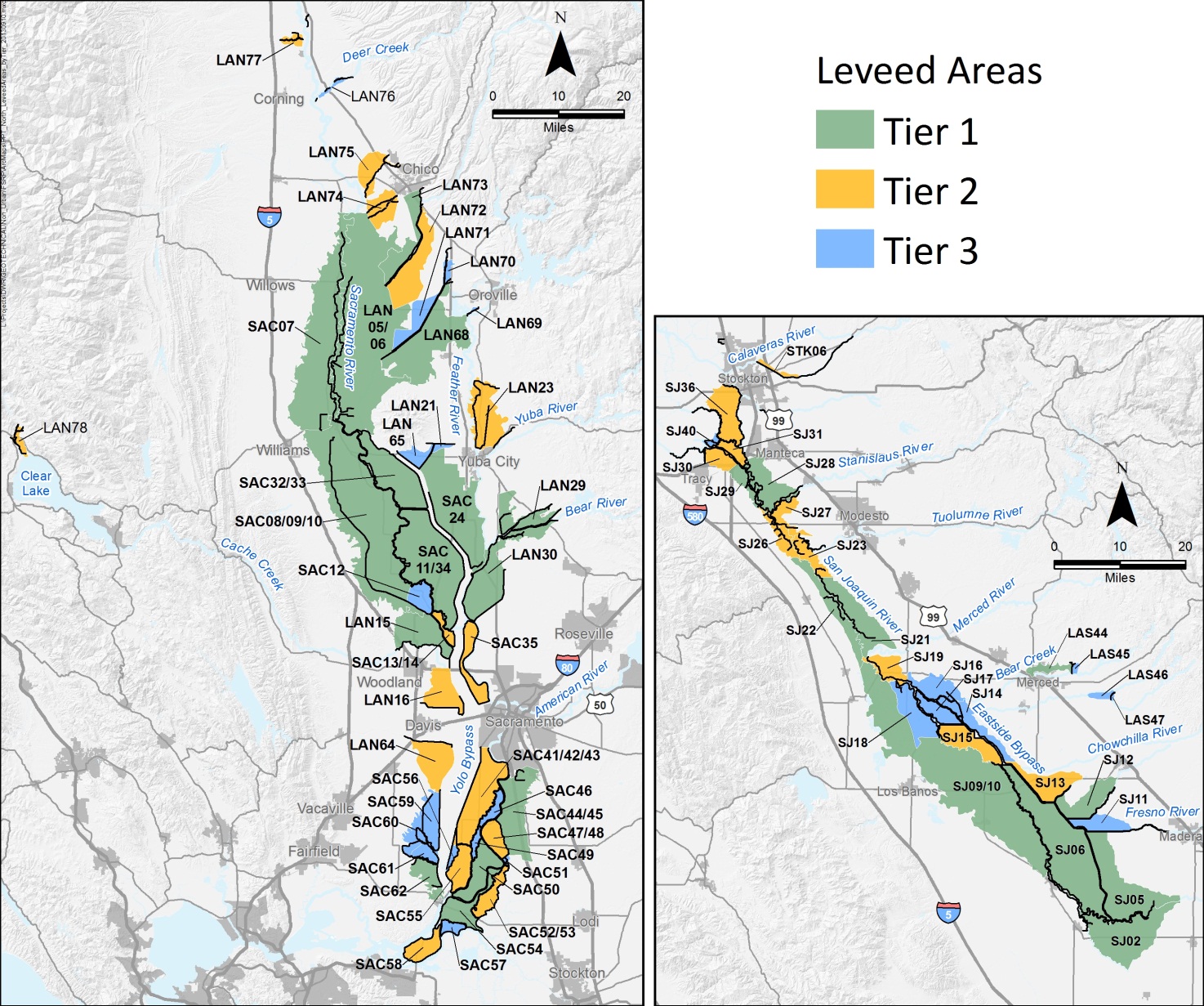 FSRP Guidelines
Site Selection
San Joaquin Valley
Notices of Eligibility
Project Agreements
Planning, Design 
and Permitting
Final Design & Construction